ジャーナリズム史 Ⅰ 2020　第１回　5月28日
文学部新聞学科開講科目 
２年次必修
半期　2単位　I II (春・秋)履修
1
ジャーナリム史Ⅰ
オンライン授業の注意
授業進行ページにアクセスして、上段にある注意を読み、必要なファイルをダウンロードしてください
http://pweb.cc.sophia.ac.jp/s-yuga/gakubu/JHlec20.html
まだMoodle授業コース「2020ジャー史Ⅰ」に登録していない学生は即登録してください。アクセスキーはありません。
授業ファイル（レジュメ、資料類）は原則Moodleに2日前までにアップロードします。
授業から入手したフィアルなどの無断再配布などは厳禁です。注意を読んでください。
ジャーナリム史Ⅰ
2
第1回・授業内容　5月28日
授業サイト
http://pweb.cc.sophia.ac.jp/s-yuga/gakubu/JHindex20.html　
http://pweb.cc.sophia.ac.jp/s-yuga/gakubu/JHlec20.htm
講義概要　注意事項
評価
講義日程　ほか
その他　授業評価
4月～7月：コミュニケーション史、日本のジャーナリズム史（明治・大正）
課題・試験
10~1月：日本のジャーナリズム史（大正・昭和・平成）
課題・試験
ジャーナリム史Ⅰ
3
ジャーナリズム史Ⅰ　2020
鈴木雄雅（すずき  ゆうが）
上智大学（新聞学科） http://pweb.cc.sophia.ac.jp/s-yuga/ http://pweb.cc.sophia.ac.jp/s-yuga/profile.htm
 Email: HAF0025@nifty.ne.jp  
  研究室　７号館11階
「新聞を読んで」『東京新聞』コラム(2009/7～2010/6)
ジャーナリム史Ⅰ
4
ジャーナリズム史Ⅰ
ジャーナリズムの発展について概説する。
文字の誕生から紙、印刷などの複製技術の出現、通信、交通手段の発展がジャーナリズムの形式を規定していく状況を眺める。
さらに幕末に新聞、雑誌が出現してから近代新聞が成長し、その過程でジャーナリズムの機能がどのように近代日本の社会発展と関わりあってきたかを考察する。
草創期（世界）から～20世紀初頭まで。シラバス2020 
出欠の有無はリアペ機能を利用する。遅刻者が講義終了後自己申告しない場合は欠席扱い。
ジャーナリム史Ⅰ
5
授業に必要なアクセス先
毎週木曜日２時限   10:55～12:35
授業HP  http://pweb.cc.sophia.ac.jp/s-yuga/gakubu/JHindex20.html
授業進行　http://pweb.cc.sophia.ac.jp/s-yuga/gakubu/JHlec20.html
文献HP http://pweb.cc.sophia.ac.jp/s-yuga/gakubu/JHref.htm
資料
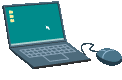 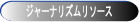 ジャーナリム史Ⅰ
6
評価に関して
(a)欠席が３分の１を超えた場合、単位の取得は難しい。
(b)レポートや課題の提出また試験への参加を怠った受講生も同じである。
(c)評価はシラバス記載のとおり、総合的に判定する。
(d)評価についてのクレームは、学事センターをとおして期間内に申し出をした場合、受理され、回答する。その際、申告事由を具体的に述べること。
ジャーナリム史Ⅰ
7
教科書・参考書
教科書　春原昭彦 武市英雄（編）『日本のマス・メディア』 日本評論社、2016
参考書　　春原昭彦『日本新聞通史[四訂版]』新泉社、2003
春原昭彦『新聞経営の先人』日本新聞協会、2004
佐々木隆『メディアと権力』（日本の近代14、中央公論新社）
土屋礼子編著『近代日本メディア人物誌―創始者・経営者(編)』(ミネルヴァ書房、2009)
佐藤　卓己『現代メディア史』（岩波書店、1998年）
鎌田　慧　『反骨のジャーナリスト』（岩波新書新赤808、2002年）
宮地正人『日本通史Ⅲ　国際政治下の近代日本』山川出版社
遠山茂樹『昭和史＜新版＞』岩波新書　D130
新聞（現物、複製）を読んで　締切日＝春学期○月○日　A４判　1枚
ジャーナリム史Ⅰ
8
・春原昭彦・武市英雄（編）『ゼミナール　日本のマス・メディア　第3版』（日本評論社、2016年）・佐々木隆『メディアと権力』（日本の近代14、中央公論新社）
ジャーナリム史Ⅰ
9
履修学生へ
受講にあたって
10
ジャーナリム史Ⅰ
マス・メディアへの積極性
日常生活において、マス・メディアと積極的にかかわり、活字媒体・放送媒体をはじめとして、映画や広告、ニューメディア、SNSなどに関心があること。
新聞は毎日1紙以上読むこと。
各講義時にはニュース報道や時事問題などのトピックについて質問や解説を行うので、常にそうした事柄に目を向けること。
ジャーナリム史Ⅰ
11
例えば、この講義のキーワードは、
ジャーナリズム
メディア
マス・メディア
マルチメディア
（マス・）コミュニケーション
犯罪報道と人権
プレスの自由
言論の自由
宣伝、流行（語）
世論操作
キャンペーンなど
ジャーナリム史Ⅰ
12
参考URL、レファレンス
日本新聞協会
日本新聞年鑑
新聞研究
新聞協会報
NHK  ラジオ日本
NHK放送年鑑
放送研究と調査　web
日本民間放送連盟
民放年鑑
民間放送
月刊民放
電通広告年鑑
映画年鑑
出版年鑑
メディア白書
インターネット白書
情報通信白書（総務省）
総合ジャーナリズム研究（季刊）＝休刊
ジャーナリム史Ⅰ
13
ジャーナリズム史の授業（学科必修）
ジャーナリズム史を学ぶ意味歴史観　事実･真実・心理の探求ジャーナリズムに何が可能かジャーナリズムの発展・成長の歴史
マス･メディアの発達
ニュースの歴史
journalism/journalist とは    言論の自由とは
 NV=T・A・I・HI    5W1H  関の6元素*
*時間的近接性・距離的近接性・著名性・異常性・進展性・情操性
ジャーナリム史Ⅰ
14
ジャーナリストとは：公共性、倫理観、 正義感、信頼
人に会うのが仕事　情報アンテナを研ぐ
社会正義
ニュースセンス：疑ってかかる、素朴な疑問
知的好奇心：食わず嫌いになるな
歴史の証人＞＝＜事実の記録者
体力､知力、気力、好奇心と感動
冷静さ、常識、倫理、公共性（public)
「共感力」：読者に寄り添う/読者の視線で
ジャーナリム史Ⅰ
15
アサイメント①
ジャーナリズムとは　語源、定義を調べてみよう。
まずはテキストから
出所を明示。誰が言っているのか。何に載っていたのか。「　　」　出所を明示
いつ頃から言われ始めたのか。
名言はある？
A４判　1枚程度　40字×40行程度
レポート、アサイメント提出の基本(2018年版)
ジャーナリム史Ⅰ
16